Challenges and Emerging Solutions in Implementing Blockchain
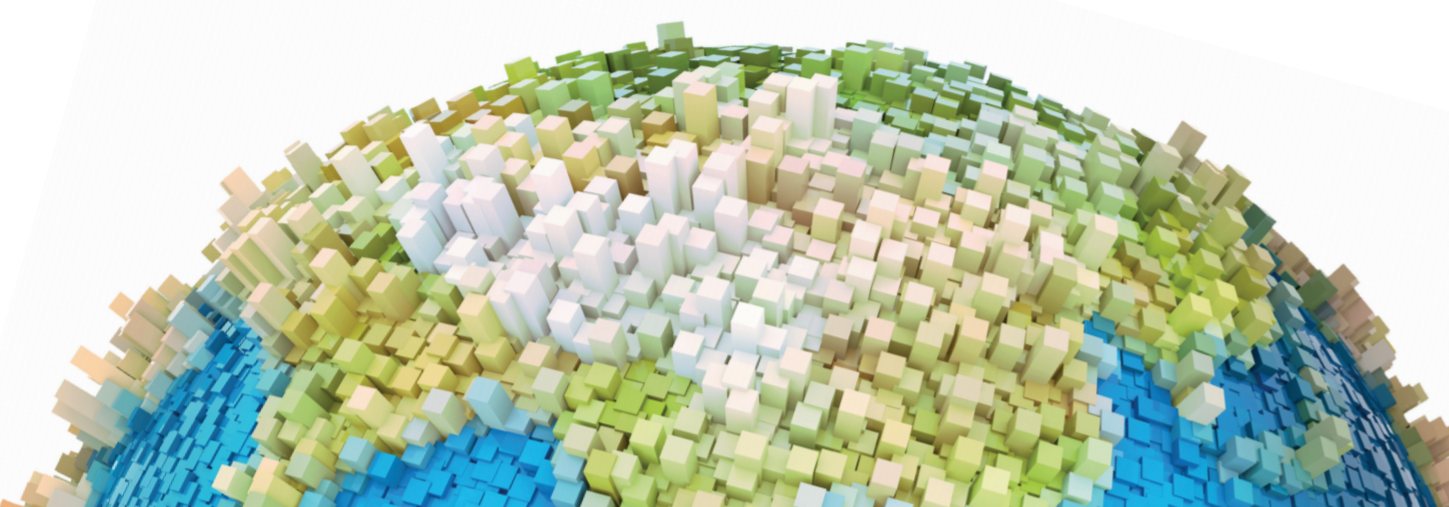 Ali Hashmi
Director Technology
Artificial Intelligence Lead Middle East
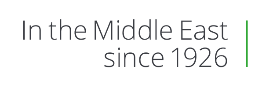 © Deloitte & Touche Middle East Ltd. – All rights reserved.
Rhizome
Tree: organized in systematic and hierarchical principles
Rhizome: Goal is to uproot the tree
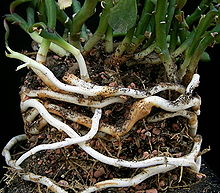 Any point can be connected with any other
Entire world becomes a market
Opening the world
Goal: Enrichment
World becomes the horizon
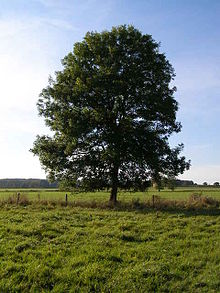 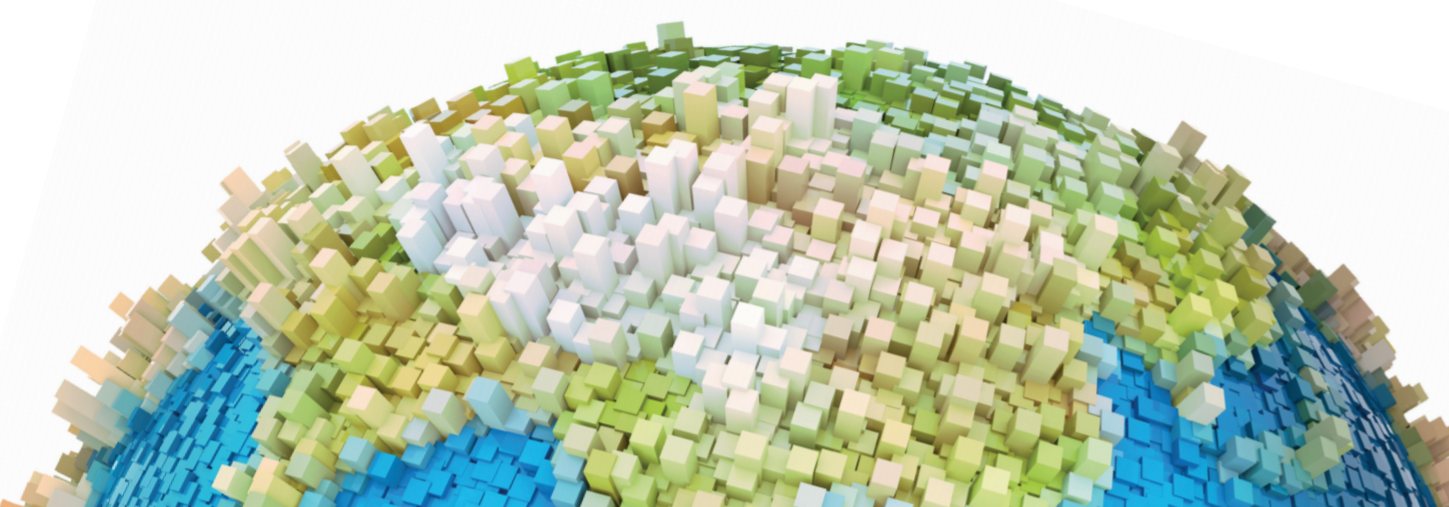 [Speaker Notes: https://en.wikipedia.org/wiki/Tree#/media/File:Ash_Tree_-_geograph.org.uk_-_590710.jpg
https://en.wikipedia.org/wiki/Rhizome#/media/File:Euphorbia_rhizophora2_ies.jpg]
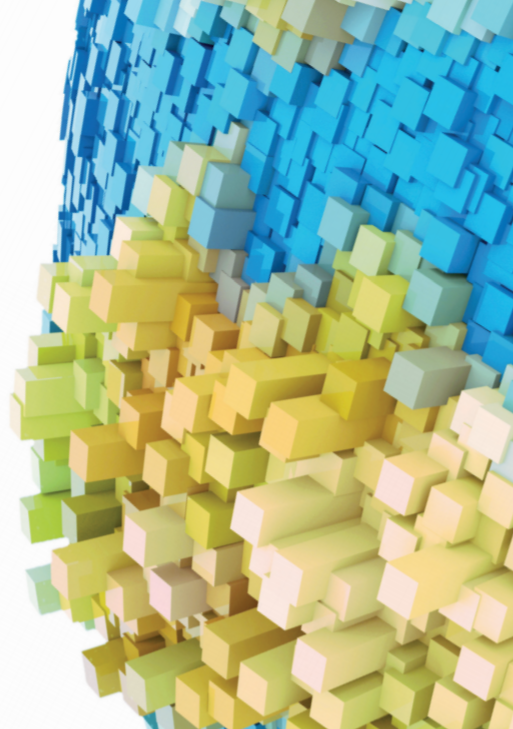 A new organizational structure
New way of value creation— shift to logic
“If we possess all the relevant information, if we can start out from a given system of preferences, and if we command complete knowledge of available means, the problem which remains is purely one of logic.”
The Use of Knowledge in Society - Hayek (1945)
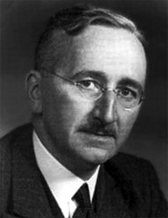 [Speaker Notes: Hayek's article argues against the establishment of a Central Pricing Board (advocated by Lange) by highlighting the dynamic and organic nature of market price-fluctuations, and the benefits of this phenomenon.[5] He asserts that a centrally planned economy could never match the efficiency of the open market because what is known by a single agent is only a small fraction of the sum total of knowledge held by all members of society. A decentralized economy thus complements the dispersed nature of information spread throughout society.[6] In Hayek's words, "The marvel is that in a case like that of a scarcity of one raw material, without an order being issued, without more than perhaps a handful of people knowing the cause, tens of thousands of people whose identity could not be ascertained by months of investigation, are made to use the material or its products more sparingly; that is, they move in the right direction." The article also discusses the concepts of 'individual equilibrium' and of Hayek's notion of the divide between information which is useful and practicable versus that which is purely scientific or theoretical.[5]
https://en.wikipedia.org/wiki/The_Use_of_Knowledge_in_Society]
Blockchain: fat protocol
A stack with "fat" protocols and "thin" applications
Application Layer
Application Layer
Protocol Layer
Value captured
Protocol Layer
Blockchain
Non-blockchain
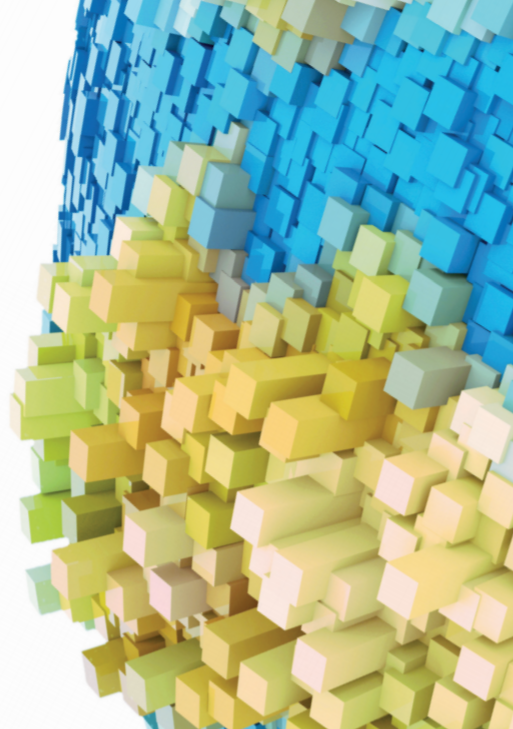 What alternatives are there to the Bitcoin blockchain
Blockchain in a state of evolution
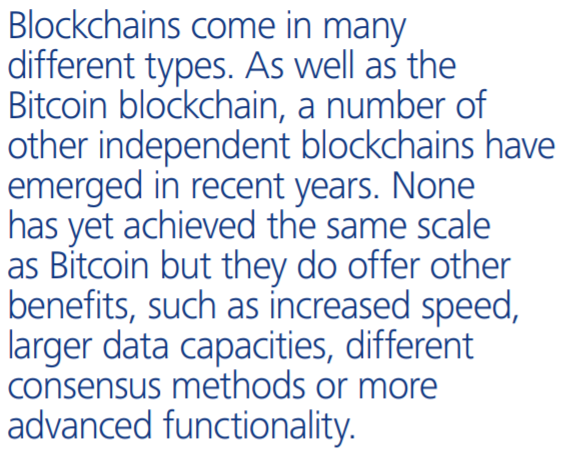 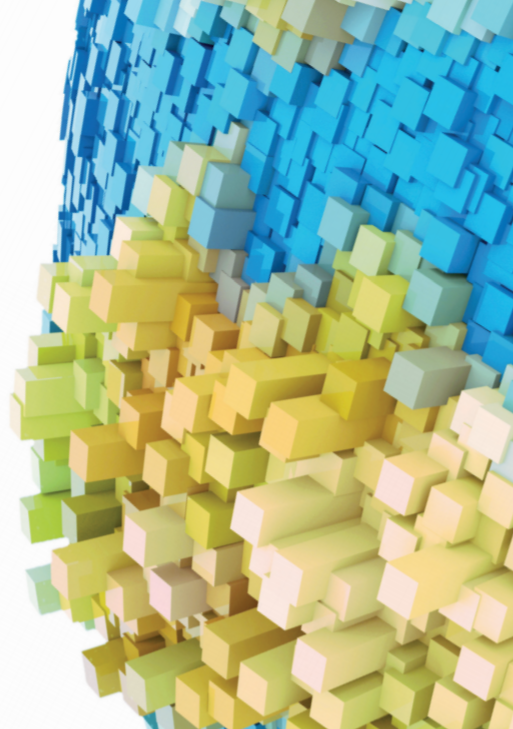 Challenges
Obstacles of Blockchain Applications
Scalability

Privacy

Perceived costs

Consensus mechanisms

Trust of technology

Legally Binding

Opposing Standards (for example GDPR)
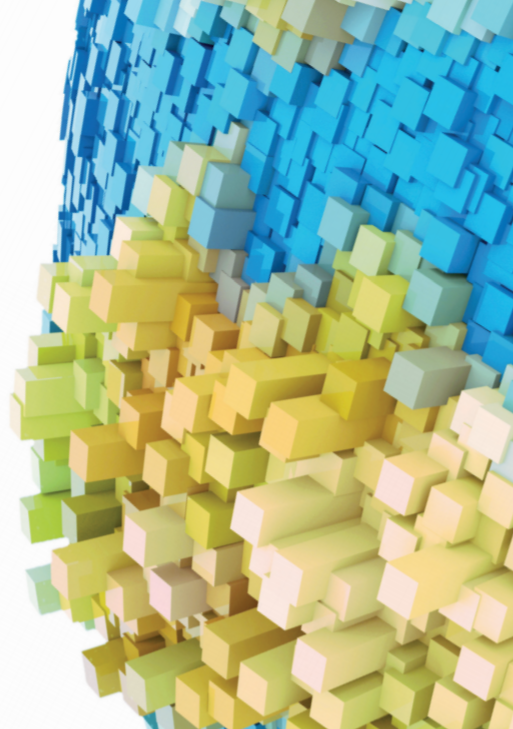 Costs and effort for technical integration
Indicative average costs
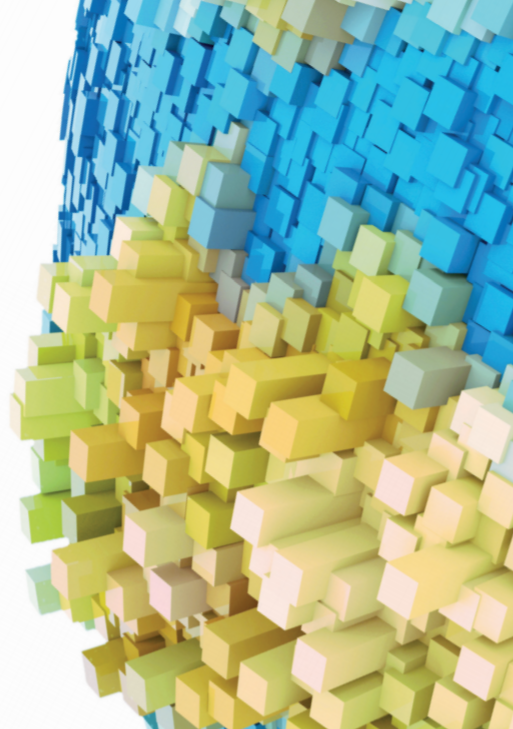 Challenges
Obstacles of Blockchain Applications
Scalability

Privacy

Perceived costs

Consensus mechanisms

Trust of technology

Legally Binding

Opposing Standards (for example GDPR)
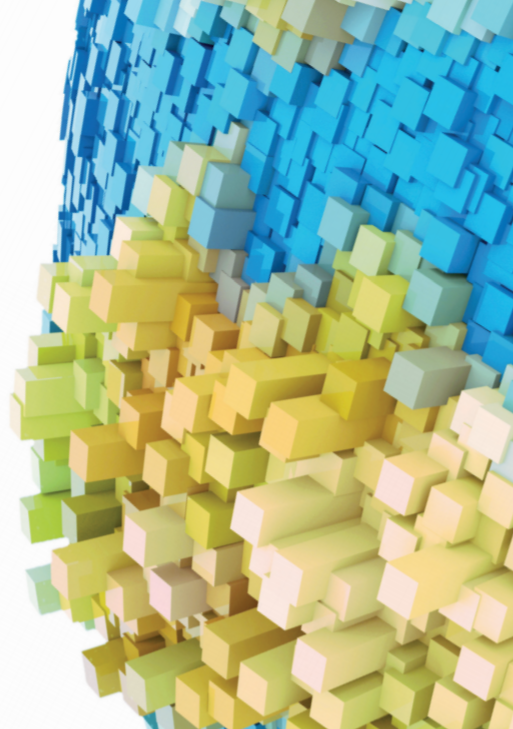 Challenges
Obstacles of Blockchain Applications
Scalability
PoW → PoA, PoS
Game theoretic approaches


Privacy
On chain, Off chain
ZKP
Homomorphic encryption
Distributed Hashtables
“If we possess all the relevant information, if we can start out from a given system of preferences, and if we command complete knowledge of available means, the problem which remains is purely one of logic.”
- Hayek (1945)
[Speaker Notes: The time is taken to put a transaction in the block.
The time is taken to reach a consensus.]
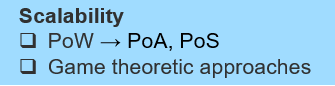 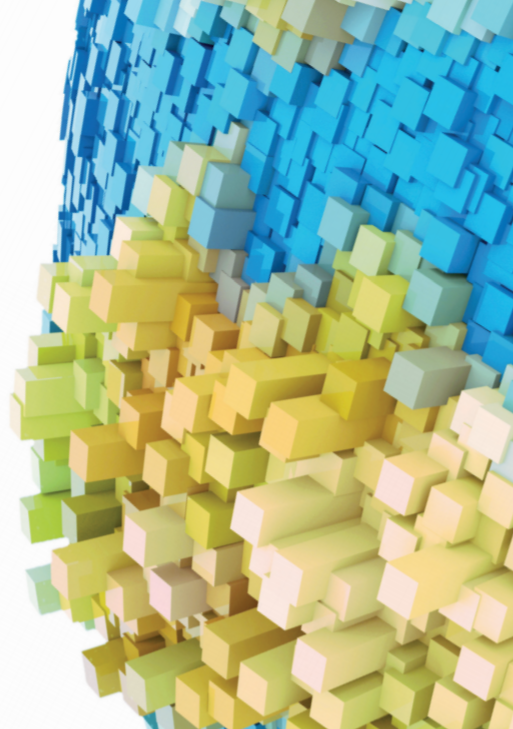 Blockchain consensus mechanisms
The finality of each new block is agreed via a shared consensus mechanism
PROOF OF WORK
PROOF OF STAKE
PROOF OF AUTHORITY
PRACTICAL BYZANTINE FAULT TOLERANCE
Bitcoin
Ethereum

Perform a mathematical algorithm that is difficult to do, but easy to verify if correct
Ethereum – 2018


Staking a token(s) to perform correct mining in return for rewards from the network. If you forge a transaction, your tokens are taken away as a penalty
Ethereum – Distributed Only

Round-robin validation of blocks by authorised validators/nodes
Hyperledger


67% of the authorised validators/nodes must agree on the validity of a block
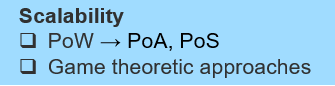 High level blockchain public decentralized architecture
Completely open in terms of access and authority
Public Blockchain Network
(Nodes can be Cloud-based)
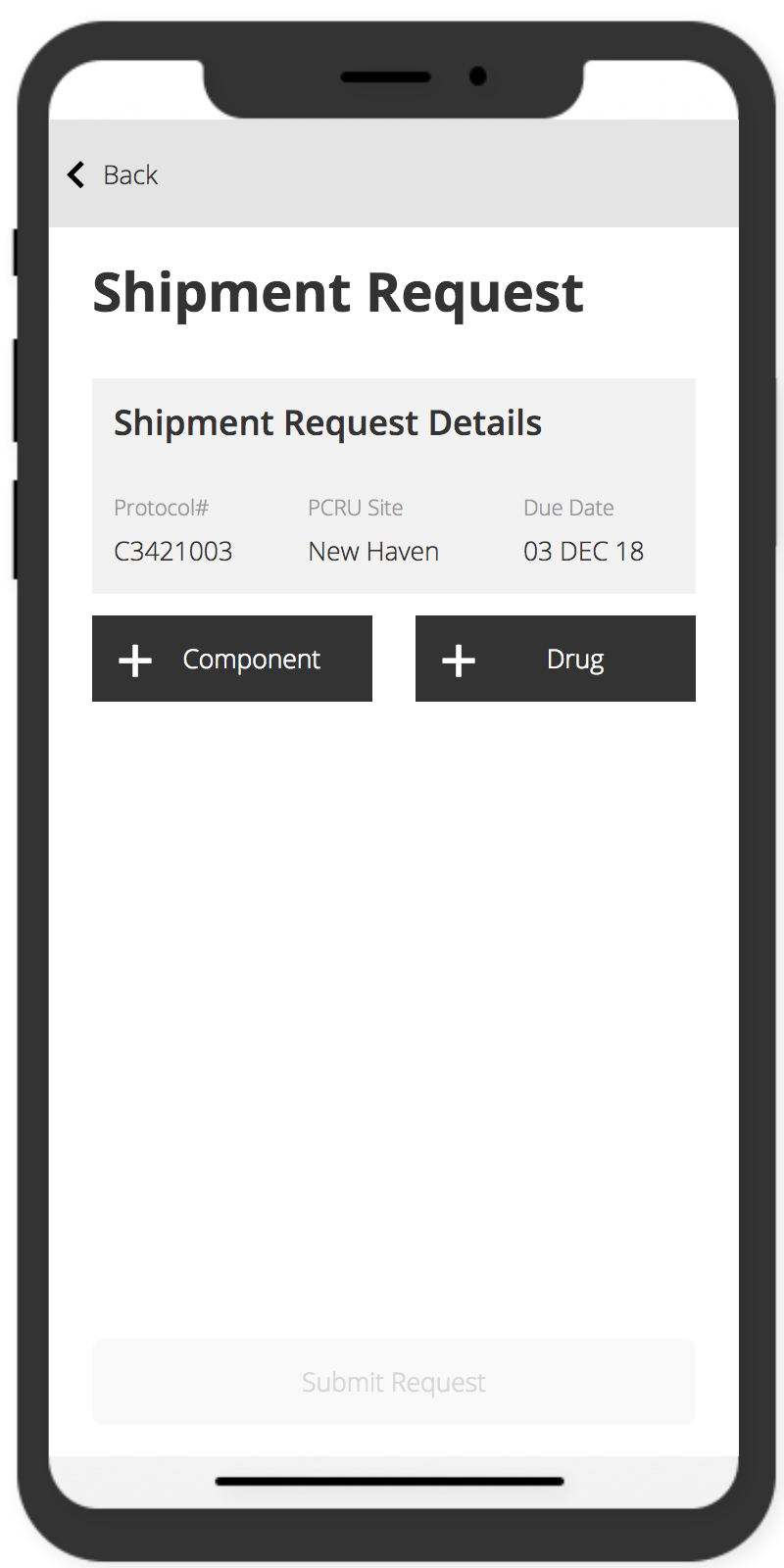 Anyone can join and run the network
Reference API and UI
Consumers
Public Interface
Node
Node
Node
B2B Consumer
Node
Node
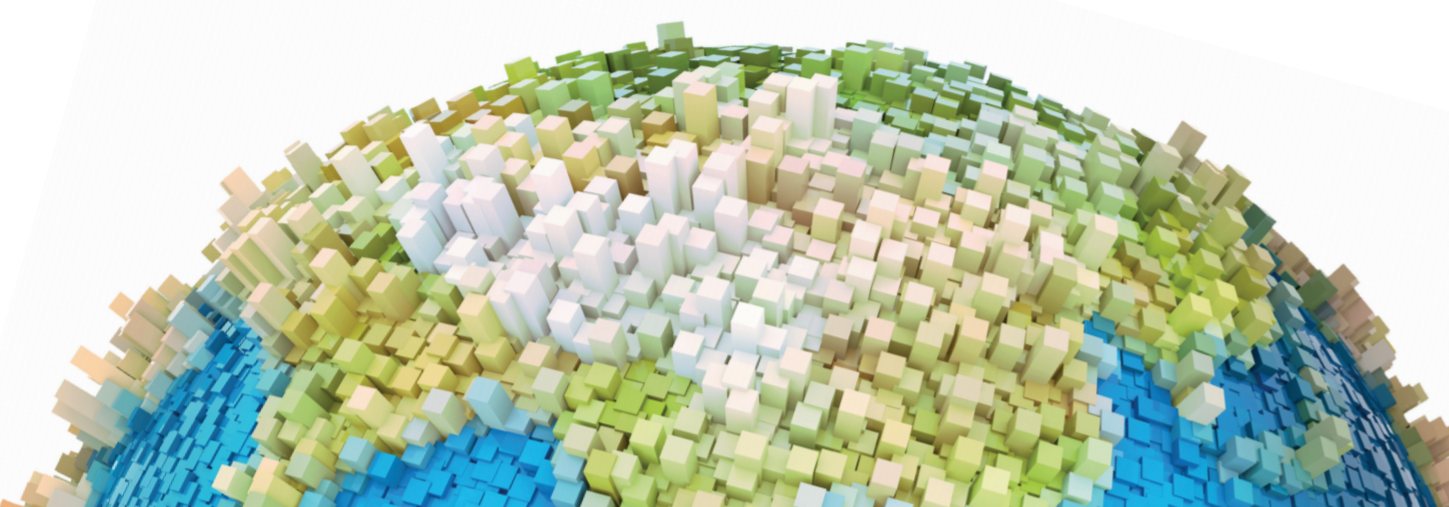 [Speaker Notes: Discussion points:
Problems with a public chain include: potential loss of control and poor scalability.
Loss of control – Once the platform goes live, no single entity no control on the platform. The platform will need to agree
Poor scalability – Similar to bitcoin, the TPS is low due to public mining]
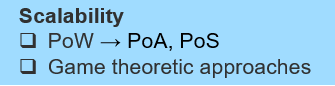 High level blockchain public semi-decentralized architecture
Restricted authorities but open access
Public Blockchain Network
(Nodes can be Cloud-based)
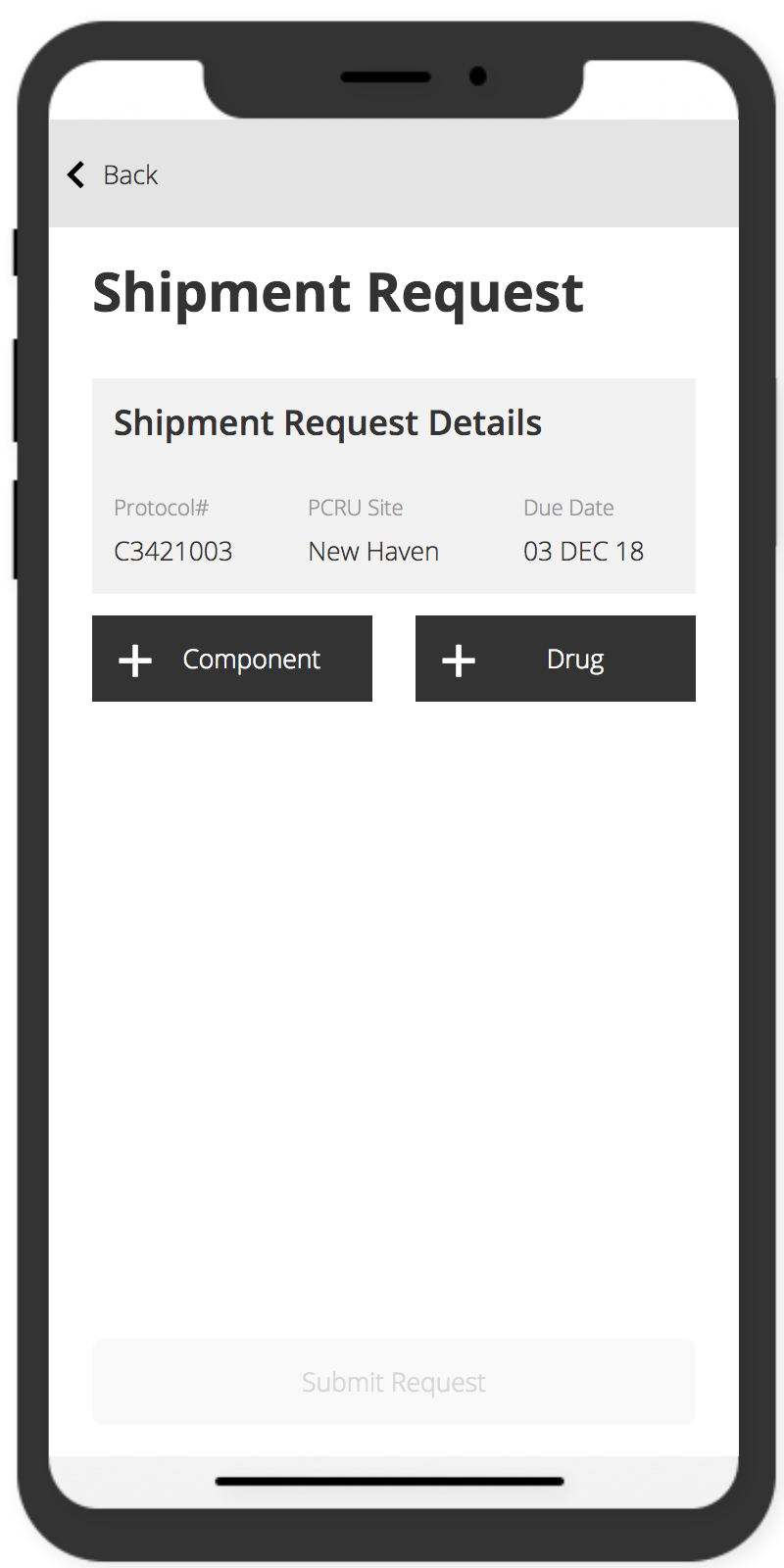 Reference API and UI
Consumers
Public Interface
Node
(PoA)
Node
Node
B2B Consumer
Node
Node
Only nodes approved by  master node can join
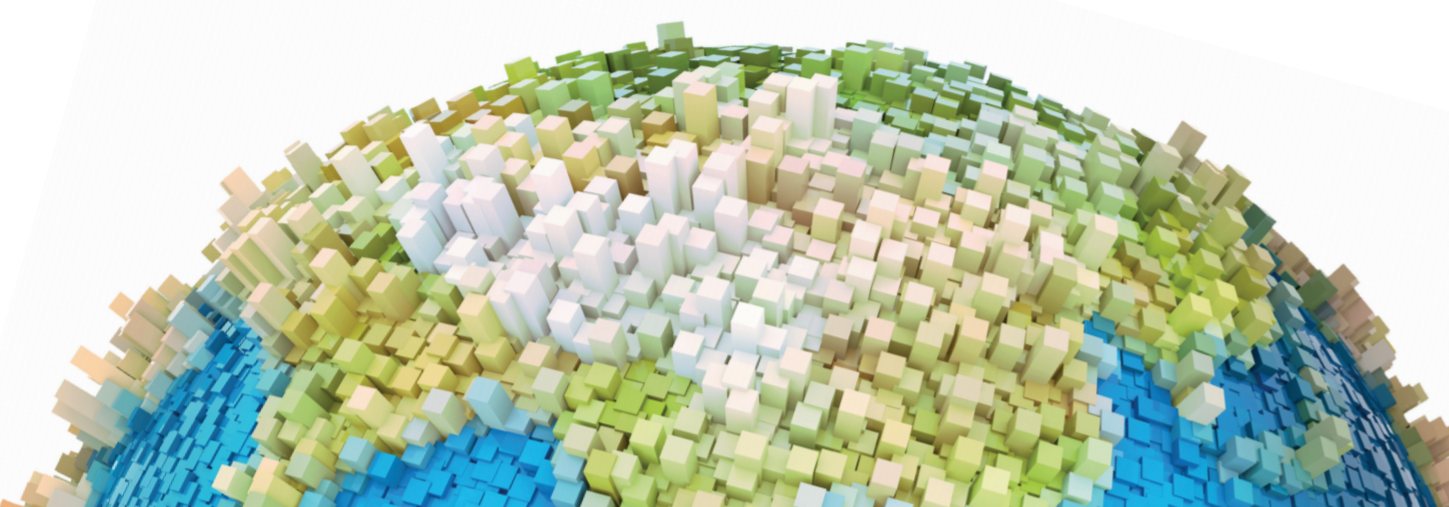 [Speaker Notes: Discussion points:
Proof Of Authority (PoA) mode which will deliver sufficient scale and security while still being an open ledger]
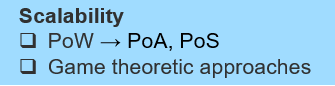 High level blockchain permissioned distributed architecture
Restricted Access
Cloud Environment
Blockchain Network
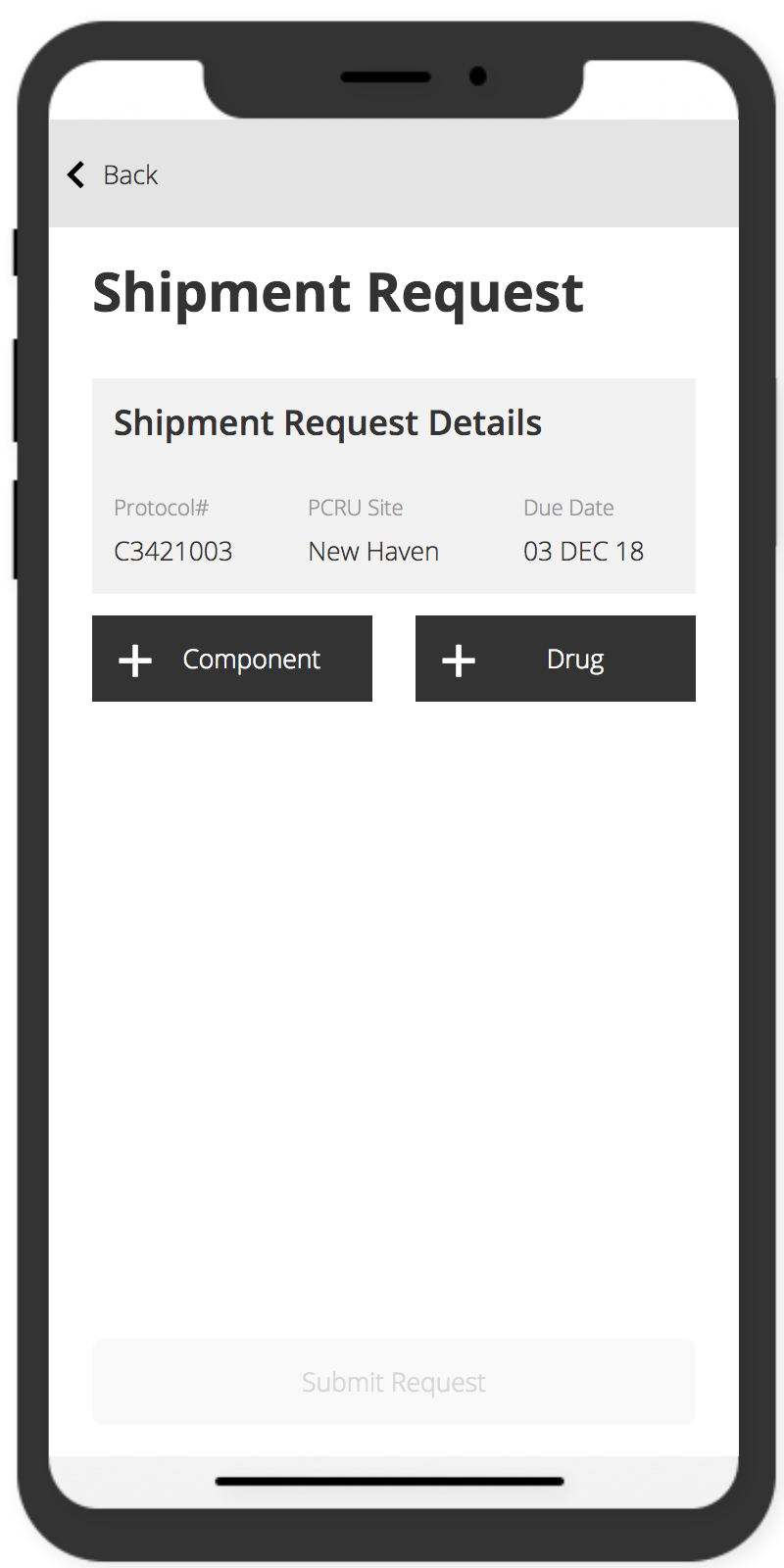 Node 0
Consensus Mechanism
(Controlling entity)
Reference API and UI
Consumers
Node 1
CA
(Certificate Authority)
(Controlling entity)
Data Repository
(Off Chain)
Consumers Web Users
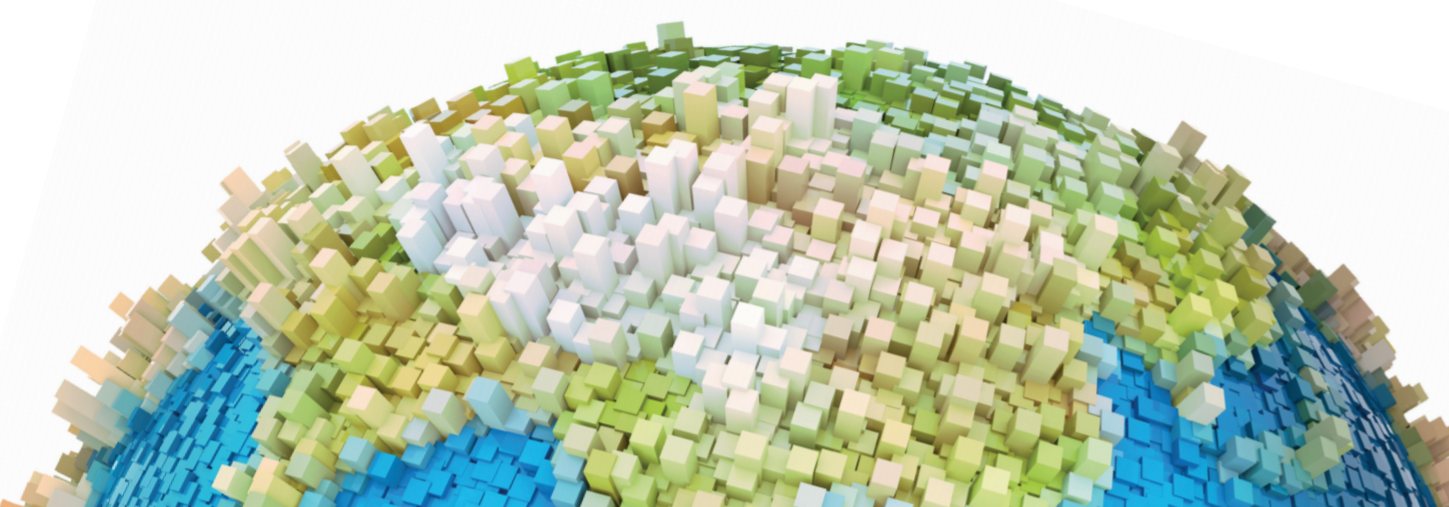 [Speaker Notes: Discussion points:
Private & Public blockchain considerations need to be discussed on each criteria regarding customer service, risk reputation, financial chargebacks and the establishment of how industry consortia could or should be employed in a future market.
While this can hide data, no version of this could be truly global.
For all practical purpose, this solution is a distributed version of centralized database will multiple access controls and limited transparency]
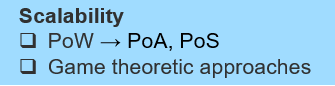 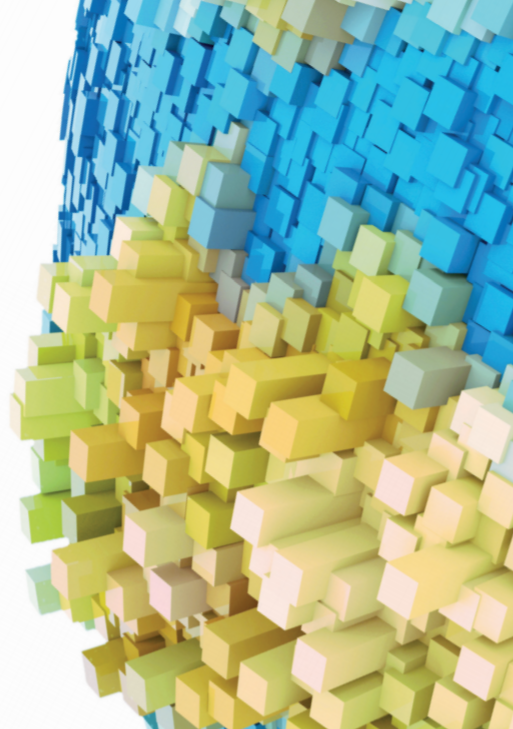 Evolution of consensus algorithms: alternatives to PoW
Game theoretic approaches to consensus (informed by Nash equilibrium etc.)
Incentivizing participation rather than selfish or greedy algorithms

Stakeholders can use mutually beneficial strategies
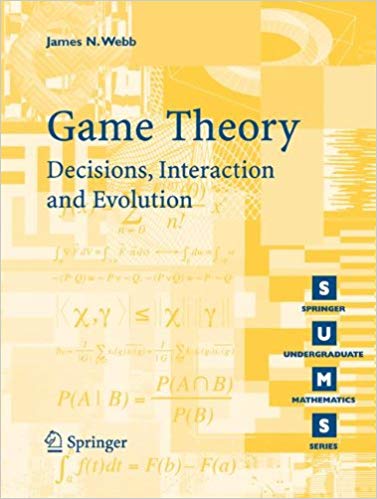 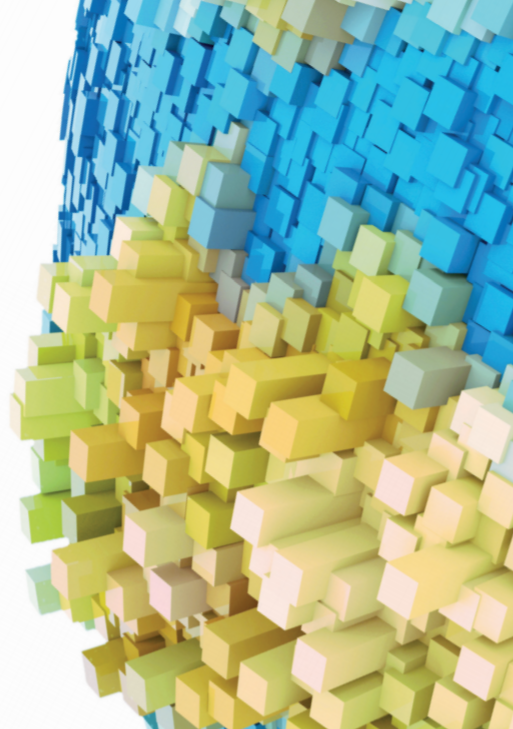 Blockchain solution: technology stack
API layer, Smart Contracts layer, Blockchain and DB data layer, Off-chain key management
Key features
High Level Architecture
OFF CHAIN Storage


HSM
Production Integration
Integration with existing systems

API Layer
RESTful API (Blockchain API – Java Spring Boot application)

Encryption layer
Layer that manages encryption and decryption from smart contracts

Smart Contracts
Processing and validating of business logic, built on templates

Blockchain Node
Blockchain network
Underlying Infrastructure
VMs/OS/Servers/Network/Cloud

Off Chain Storage
Storage of keys in a Hardware Security Module
Database layer to persist sensitive information
Production integration
API Layer
Encryption layer
Other off-chain data
Smart Contract Templates, 
Application Framework
Smart Contracts
Blockchain Node
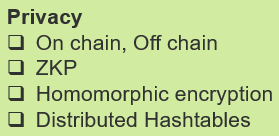 Underlying Infrastructure
Evolution of privacy: decentralized computation platform with guaranteed privacy
Enigma is designed to connect to an existing blockchain and off-load private and intensive computations to an off-chain network.
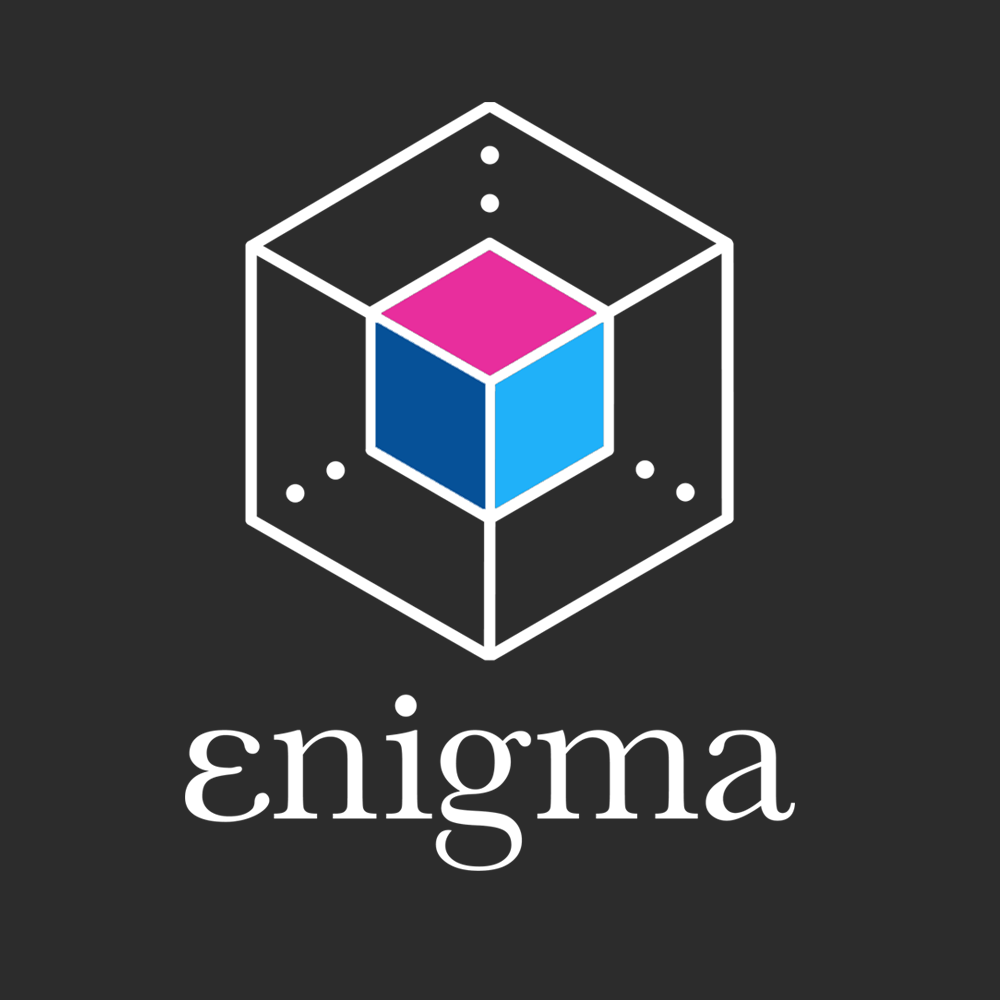 public
Blockchain
Enigma
Off chain data
private
f : x → y
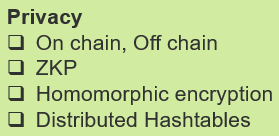 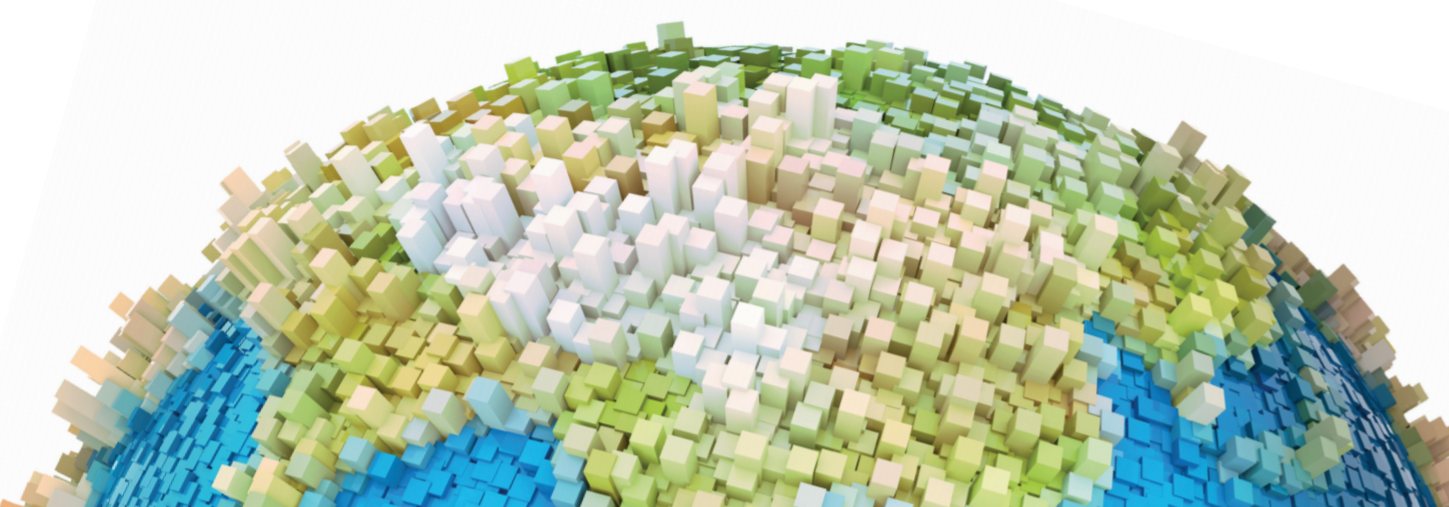 [Speaker Notes: Notes: 

Think of it like a puzzle.  Each node holds a piece to this puzzle, but each piece is useless without all of the others.  Moreover, the nodes’ operators don’t know the picture that all of the pieces make.  The user accessing Enigma to store her data, however, does know what the picture is, and with it, she can retrieve all of the pieces to reconstruct this picture when she wants.

Enigma can likewise be used for off-chain storage, whether this data is encrypted or not.  Thus, Enigma presents an off-chain storage option and a scalability solution, for it can be used to process heavy/intensive computations that are still publicly verifiable on the blockchain.

https://coincentral.com/enigma-beginners-guide/]
?
Perceived disruption of blockchain technology – by industry
Q: Blockchain technology will disrupt my organization’s industry – What is your level of agreement or disagreement with this statement regarding blockchain technology?
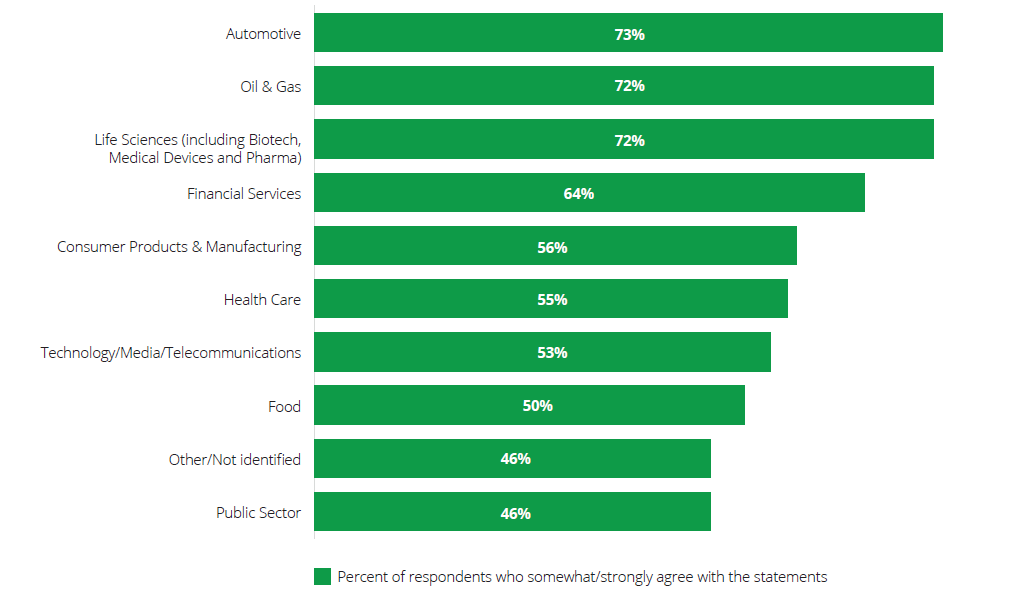 Deloitte’s 2018 global blockchain survey | Findings and insights
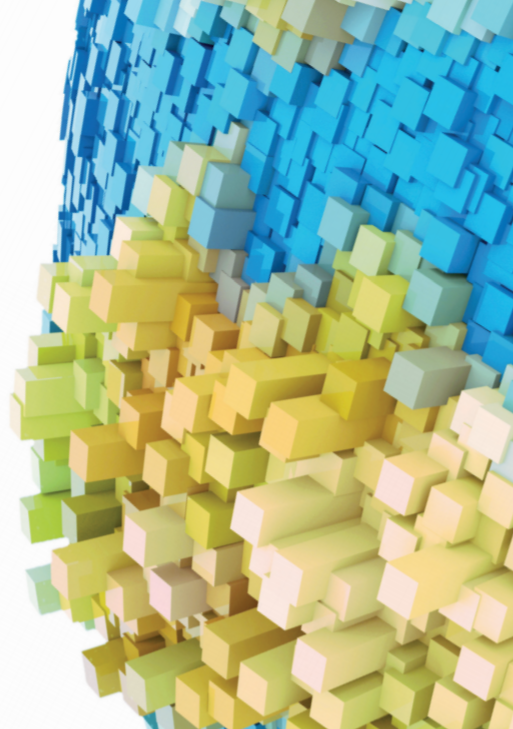 What application areas?
Taxonomy of Blockchain Applications
Financial Transactions

Smart Contracts

Data Management

Storage

Communication 

Ranking
Lavazova, Olga, Tobias Dehling, and Ali Sunyaev. "From Hype to Reality: A Taxonomy of Blockchain Applications." Proceedings of the 52nd Hawaii International Conference on System Sciences (HICSS 2019). 2019.
[Speaker Notes: What application areas fit blockchains with what technical characteristics? We develop a taxonomy, which comprises six blockchain application areas based on: 
Reading access 	Writing access 	Main consensus mechanism 	Anonymity level 	Event handling 	Data exchange type 	Encryption 	History retention]
Evolution of blockchain
Disruptive innovation has fostered an ever-increasing sharing economy, which has shifted important software development back to opensource platforms. Blockchain evolution is largely about the “community.”
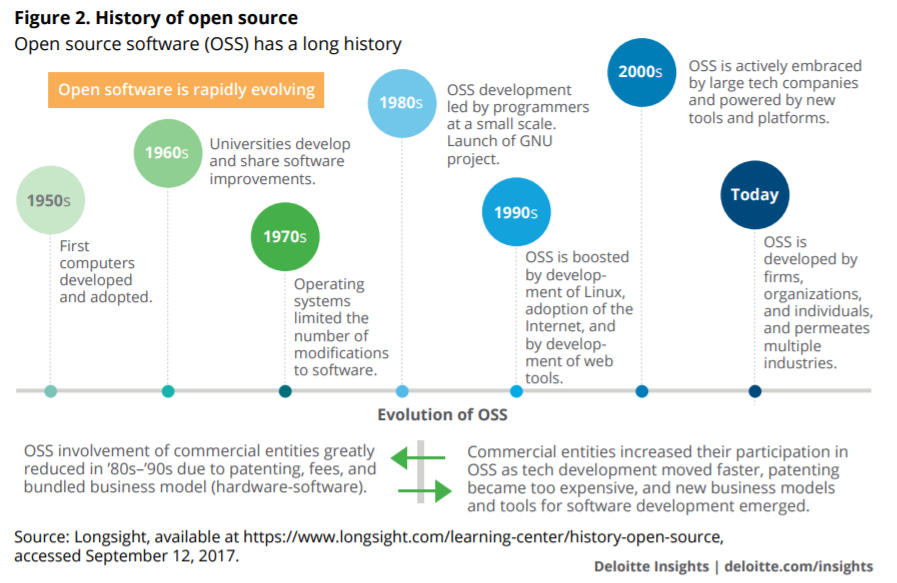 Evolution of blockchain
Blockchain on GitHub
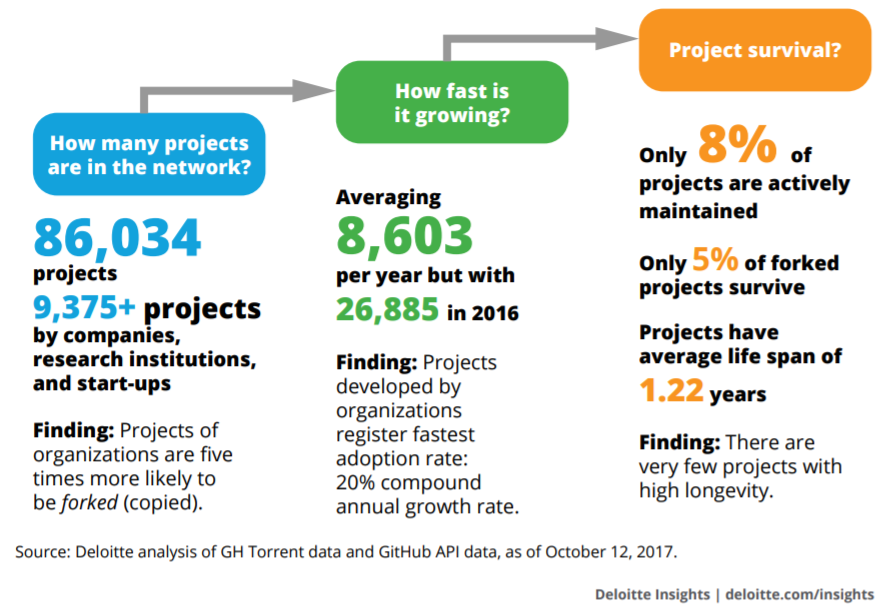 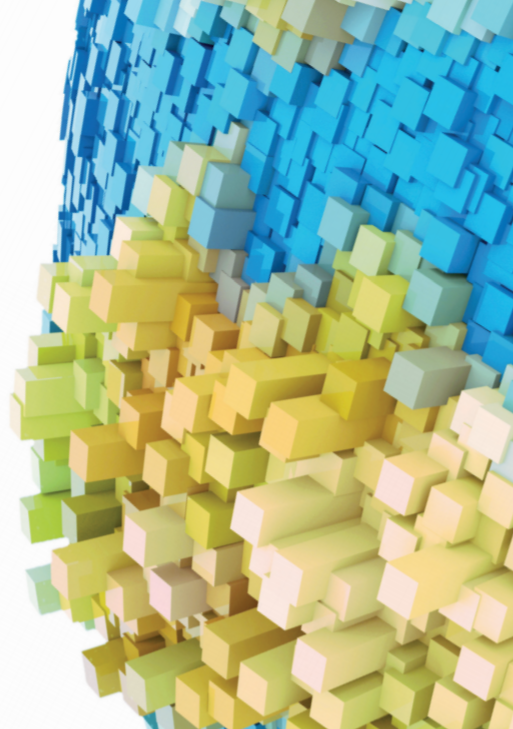 TPS
Comparison of various platforms (*indicative)
This document has been prepared by Deloitte & Touche (M.E.) for the sole purpose of providing a proposal to the parties to whom it is addressed in order that they may evaluate the capabilities of Deloitte & Touche (M.E.) to supply the proposed services.
The information contained in this document has been compiled by Deloitte & Touche (M.E.) and includes material which may have been obtained from information provided by various sources and discussions with your management which has not been verified or audited. This document also contains material proprietary to Deloitte & Touche (M.E.). Except in the general context of evaluating our capabilities, no reliance may be placed for any purposes whatsoever on the contents of this document or on its completeness. No representation or warranty, express or implied, is given and no responsibility or liability is or will be accepted by or on behalf of Deloitte & Touche (M.E.) or by any of its partners, members, employees, agents or any other person as to the accuracy, completeness or correctness of the information contained in this document or any other oral information made available and any such liability is expressly disclaimed.
Other than as stated below, this document and its contents are confidential and prepared solely for your information, and may not be reproduced, redistributed or passed on, directly or indirectly, to any other person in whole or in part. Therefore you should not refer to or use our name or this document for any other purpose, disclose them or refer to them in any prospectus or other document, or make them available or communicate them to any other party. If this document contains details of an arrangement that could result in a tax or National Insurance saving, no such conditions of confidentiality apply to details of that arrangement (for example, for the purpose of discussion with tax authorities). In any event, no other party is entitled to rely on our documentation for any purpose whatsoever and thus we accept no liability to any other party who is shown or gains access to this document.
This document is not an offer and is not intended to be contractually binding. Should this proposal be acceptable to you, and following the conclusion of our internal acceptance procedures, we would be pleased to discuss terms and conditions with you prior to our appointment.
Deloitte refers to one or more of Deloitte Touche Tohmatsu Limited, a UK private company limited by guarantee (“DTTL”), its network of member firms, and their related entities. DTTL and each of its member firms are legally separate and independent entities. DTTL (also referred to as “Deloitte Global”) does not provide services to clients. Please see www.deloitte.com/about for a more detailed description of DTTL and its member firms.
Deloitte & Touche (M.E.) is a member firm of Deloitte Touche Tohmatsu Limited (DTTL) and is a leading professional services firm established in the Middle East region with uninterrupted presence since 1926.
© 2018 Deloitte & Touche (M.E.). All rights reserved.
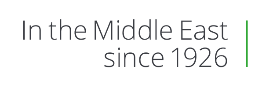